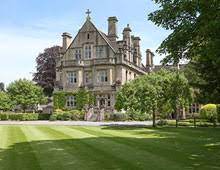 One Kind Word
The labels we carry
https://youtu.be/hNS_D-pw8y4
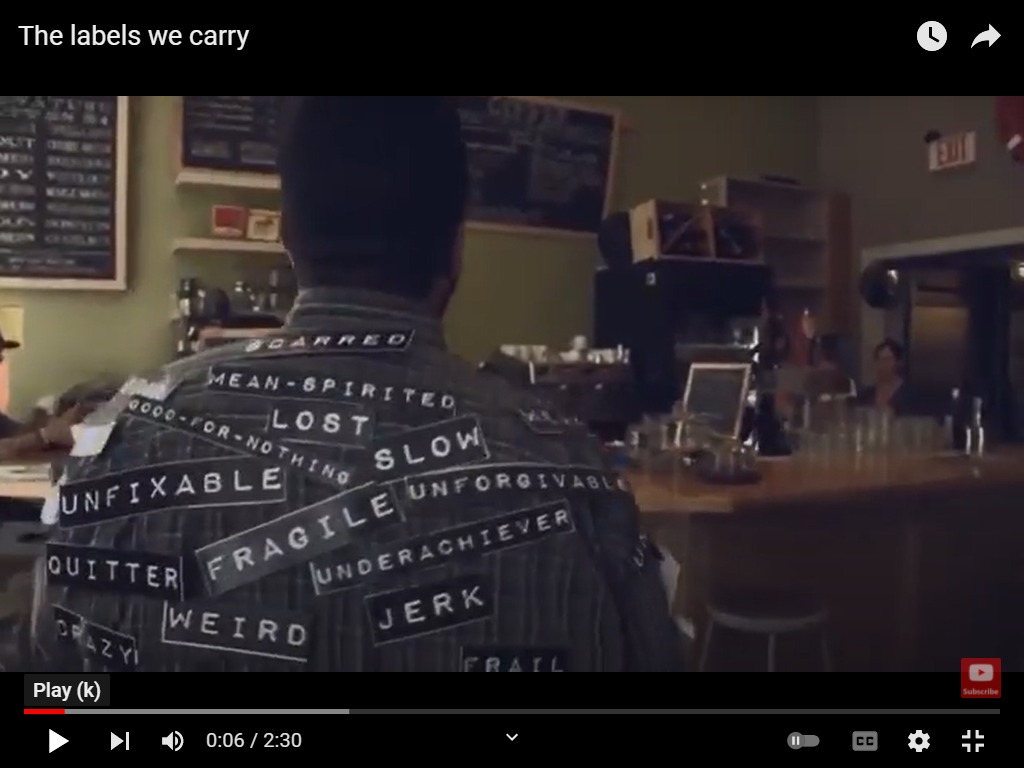 It was only banter
https://youtu.be/653B2hpkaZ4
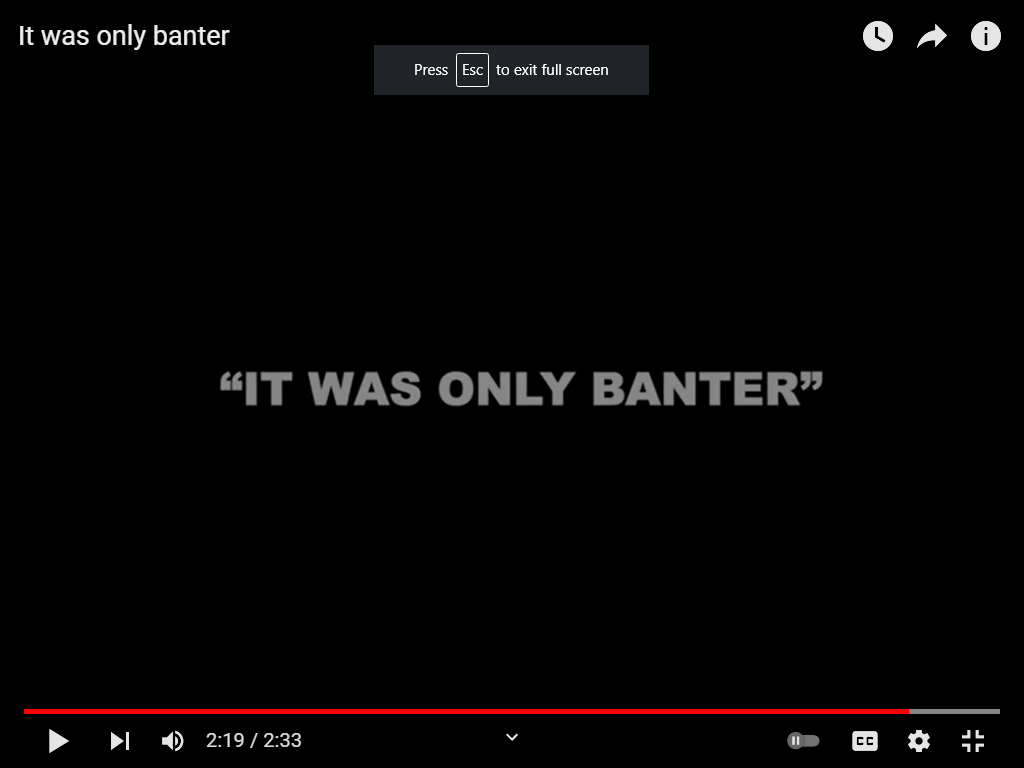 It is not banter if…
https://youtu.be/wbM5WowgqyE
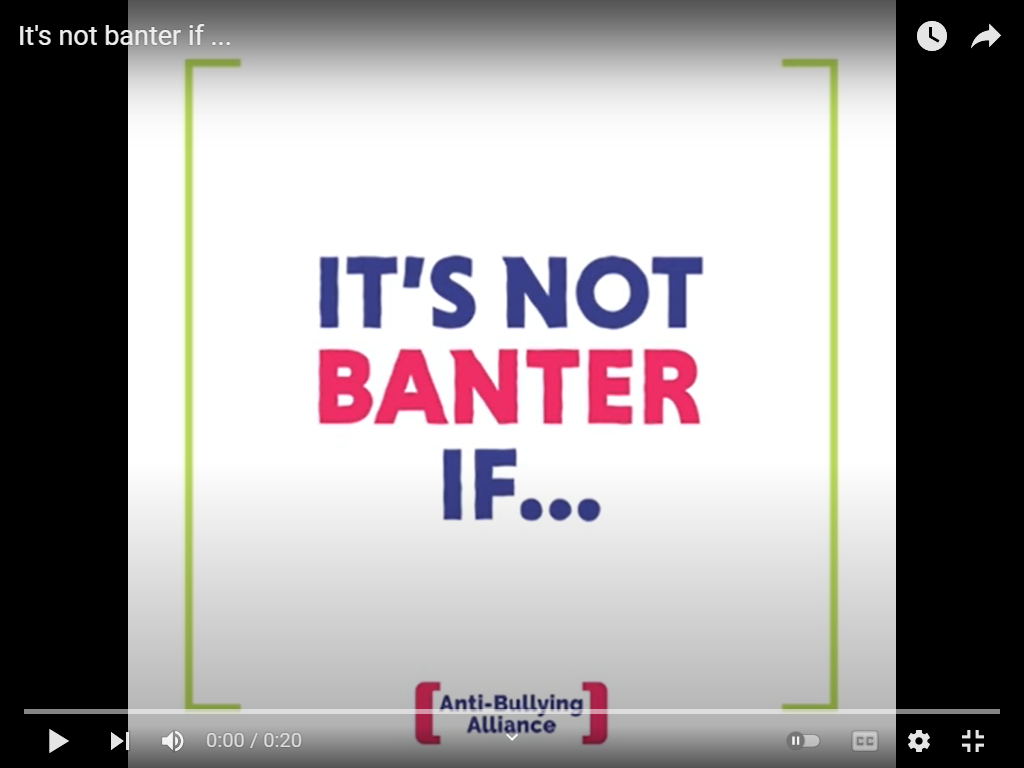 “Offensive language consists of behaviour calculated to wound the feelings, arouse anger or resentment or disgust or outrage in the mind of a reasonable person. “
Definition of ‘banter’
Banter is teasing or joking talk that is amusing and friendly.
Definition of ‘sniping’
The act of adversely criticizing a person or persons from a position of security
Definition of 'cutting'
A cutting remark is unkind and likely to hurt someone's feelings.People make cutting remarks to help themselves feel superior or powerful.
When is banter actually bullying?
https://youtu.be/GHdvxQ57zbw
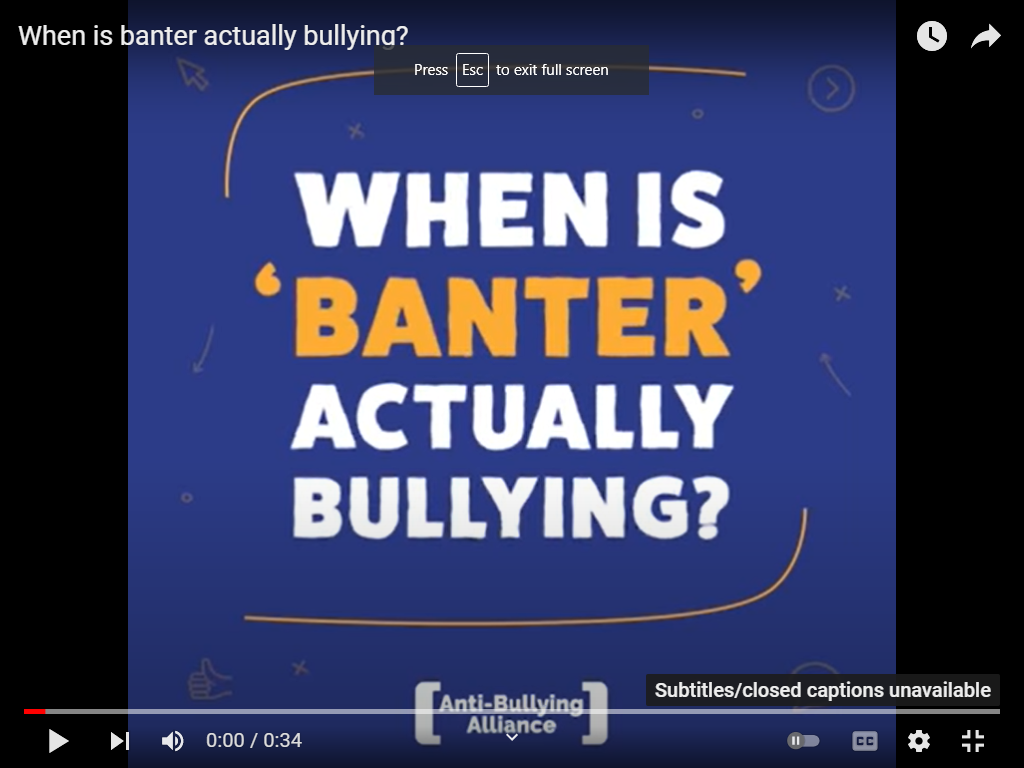 What is the opposite?
Opposite of light-hearted joking, teasing, or banter:
Bullying
Putting yourself in some else's shoes
https://youtu.be/cTOhzcSYMlM
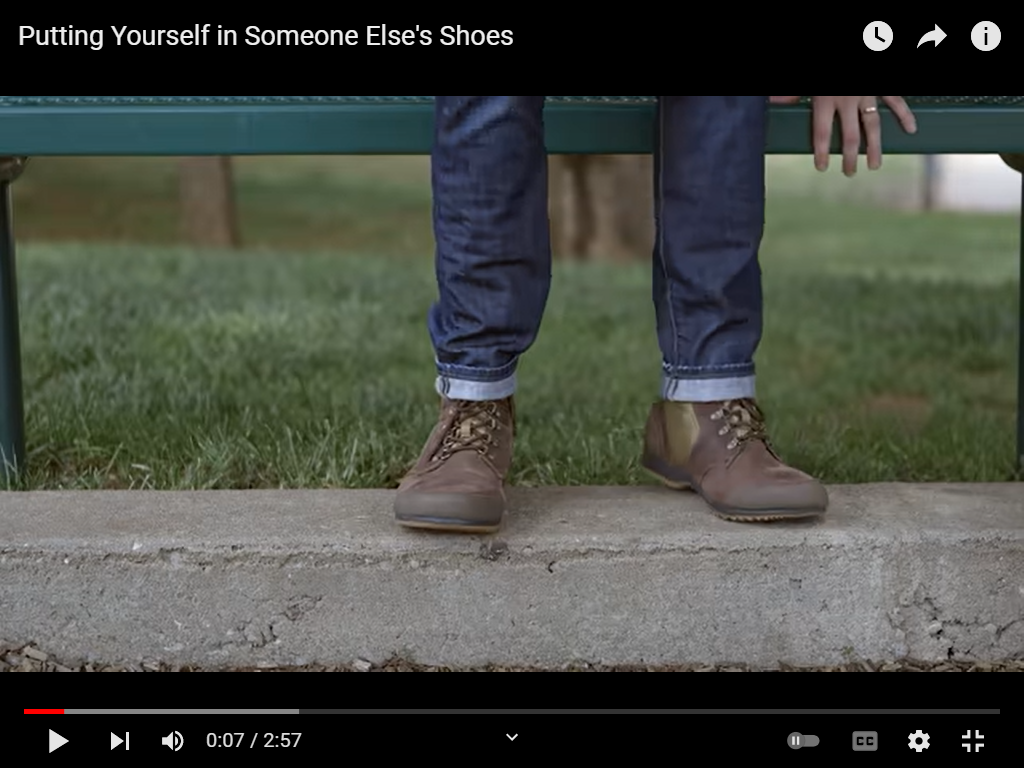 5 Key Kindness Questions
Heads down / eyes closed
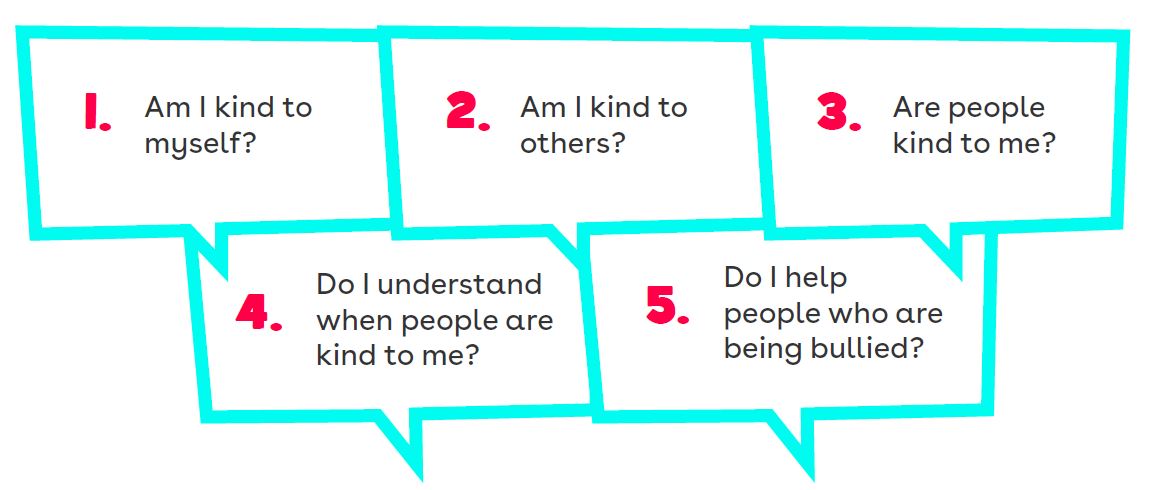 One Kind Word
https://youtu.be/SmgiR5s0cHU
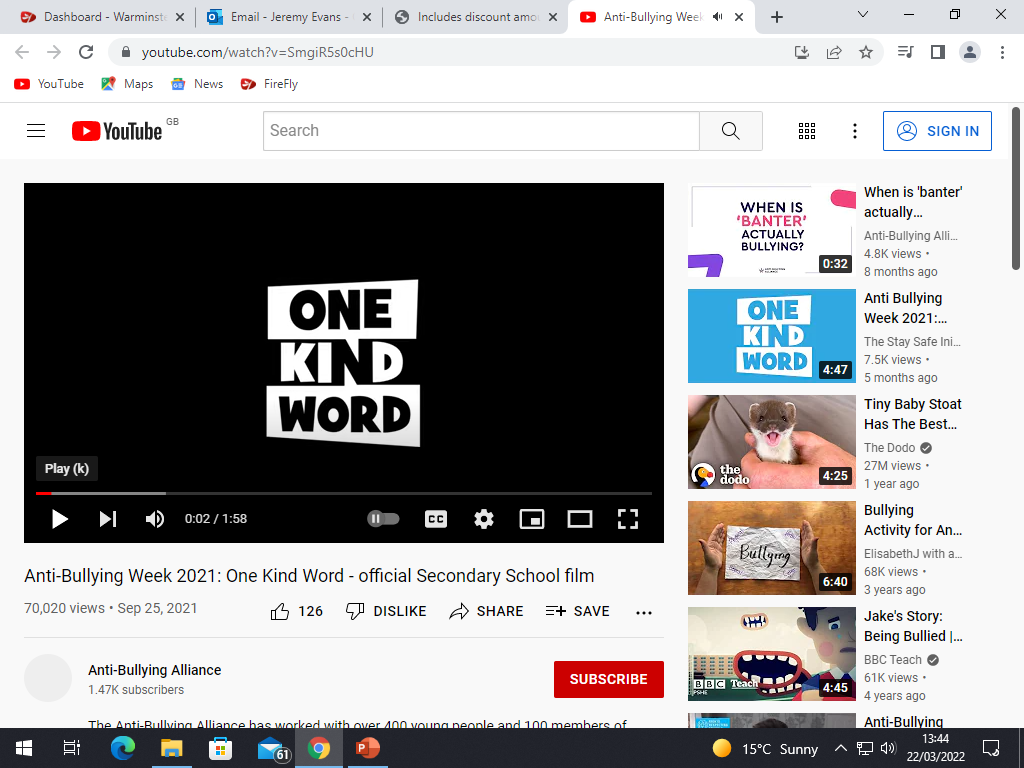 Can YOU be a Mr. Jensen
https://youtu.be/4p5286T_kn0
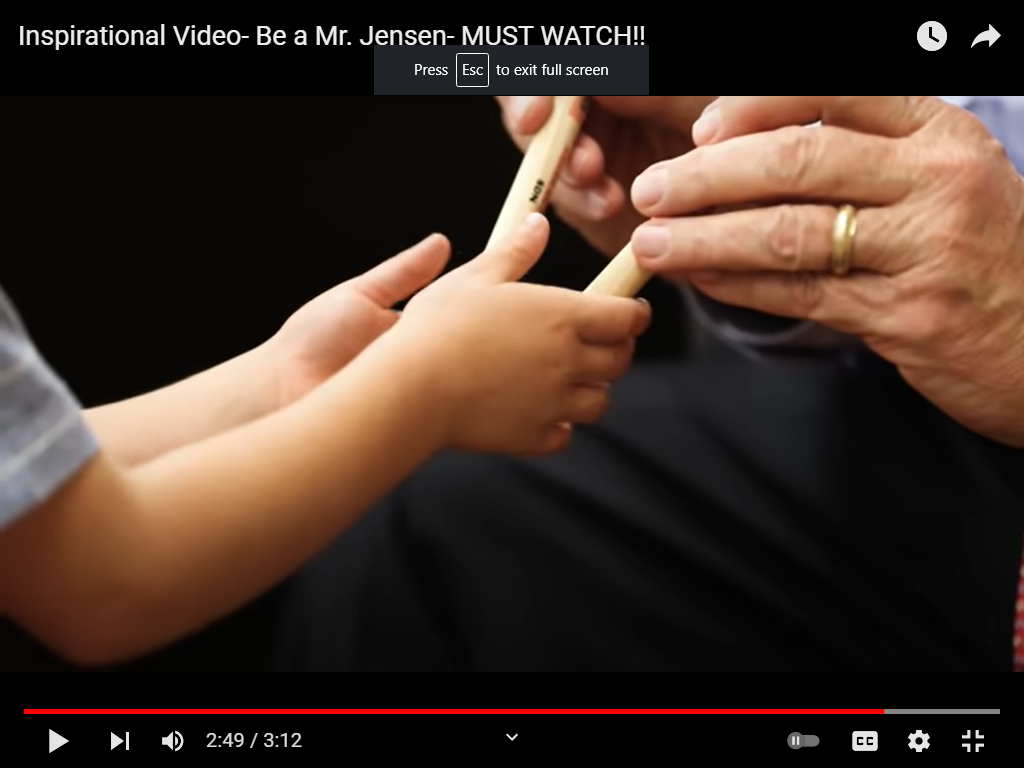 Admiral McRaven -  "Make Your Bed"
https://youtu.be/sBAqF00gBGk
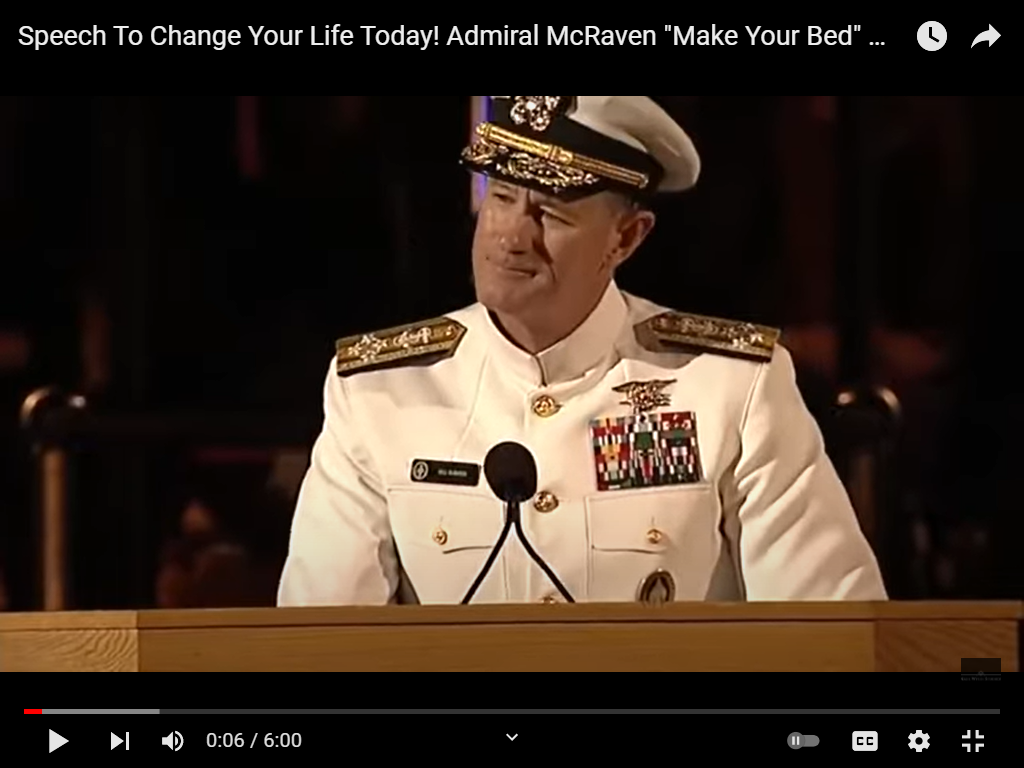 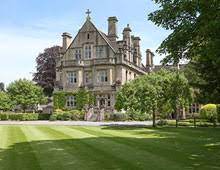 Thank you